CONCEPTS OF BIOLOGY
Chapter 14 DIVERSITY OF PLANTS
PowerPoint Image Slideshow
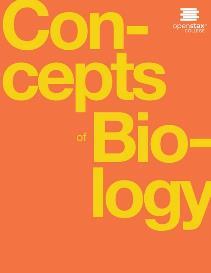 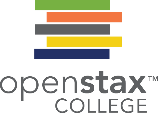 Figure 14.1
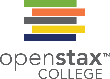 Plants dominate the landscape and play an integral role in human societies. (a) Palm trees grow in tropical or subtropical climates; (b) wheat is a crop in most of the world; the flower of (c) the cotton plant produces fibers that are woven into fabric; the potent alkaloids of (d) the beautiful opium poppy have influenced human life both as a medicinal remedy and as a dangerously addictive drug. (credit a: modification of work by “3BoysInSanDiego”/Wikimedia Commons; credit b: modification of work by Stephen Ausmus, USDA ARS; credit c: modification of work by David Nance, USDA ARS; credit d: modification of work by Jolly Janner)
This OpenStax ancillary resource is © Rice University under a CC-BY 4.0 International license; it may be reproduced or modified but must be attributed to OpenStax, Rice University and any changes must be noted. Any images credited to other sources are similarly available for reproduction, but must be attributed to their sources.
Figure 14.2
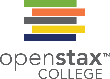 Alternation of generations between the haploid (1n) gametophyte and diploid (2n) sporophyte is shown. (credit: modification of work by Peter Coxhead)
This OpenStax ancillary resource is © Rice University under a CC-BY 4.0 International license; it may be reproduced or modified but must be attributed to OpenStax, Rice University and any changes must be noted. Any images credited to other sources are similarly available for reproduction, but must be attributed to their sources.
Figure 14.3
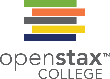 This life cycle of a fern shows alternation of generations with a dominant sporophyte stage. (credit “fern”: modification of work by Cory Zanker; credit “gametophyte”: modification of work by “Vlmastra”/Wikimedia Commons)
This OpenStax ancillary resource is © Rice University under a CC-BY 4.0 International license; it may be reproduced or modified but must be attributed to OpenStax, Rice University and any changes must be noted. Any images credited to other sources are similarly available for reproduction, but must be attributed to their sources.
Figure 14.4
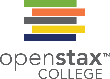 This life cycle of a moss shows alternation of generations with a dominant gametophyte stage. (credit: modification of work by Mariana Ruiz Villareal)
This OpenStax ancillary resource is © Rice University under a CC-BY 4.0 International license; it may be reproduced or modified but must be attributed to OpenStax, Rice University and any changes must be noted. Any images credited to other sources are similarly available for reproduction, but must be attributed to their sources.
Figure 14.5
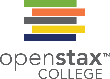 This apple seedling is an example of a plant in which the apical meristem gives rise to new shoots and root growth.
This OpenStax ancillary resource is © Rice University under a CC-BY 4.0 International license; it may be reproduced or modified but must be attributed to OpenStax, Rice University and any changes must be noted. Any images credited to other sources are similarly available for reproduction, but must be attributed to their sources.
Figure 14.6
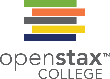 Plants have evolved various adaptations to life on land. (a) Early plants grew close to the ground, like this moss, to avoid desiccation. (b) Later plants developed a waxy cuticle to prevent desiccation. (c) To grow taller, like these maple trees, plants had to evolve new structural chemicals to strengthen their stems and vascular systems to transport water and minerals from the soil and nutrients from the leaves. (d) Plants developed physical and chemical defenses to avoid being eaten by animals. (credit a, b: modification of work by Cory Zanker; credit c: modification of work by Christine Cimala; credit d: modification of work by Jo Naylor)
This OpenStax ancillary resource is © Rice University under a CC-BY 4.0 International license; it may be reproduced or modified but must be attributed to OpenStax, Rice University and any changes must be noted. Any images credited to other sources are similarly available for reproduction, but must be attributed to their sources.
Figure 14.7
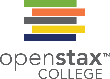 This fossil of a palm leaf (Palmacites sp.) discovered in Wyoming dates to about 40 million years ago.
This OpenStax ancillary resource is © Rice University under a CC-BY 4.0 International license; it may be reproduced or modified but must be attributed to OpenStax, Rice University and any changes must be noted. Any images credited to other sources are similarly available for reproduction, but must be attributed to their sources.
Figure 14.8
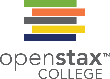 This table shows the major divisions of plants.
This OpenStax ancillary resource is © Rice University under a CC-BY 4.0 International license; it may be reproduced or modified but must be attributed to OpenStax, Rice University and any changes must be noted. Any images credited to other sources are similarly available for reproduction, but must be attributed to their sources.
Figure 14.9
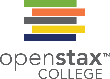 Seedless plants like these horsetails (Equisetum sp.) thrive in damp, shaded environments under the tree canopy where dryness is a rare occurrence. (credit: Jerry Kirkhart)
This OpenStax ancillary resource is © Rice University under a CC-BY 4.0 International license; it may be reproduced or modified but must be attributed to OpenStax, Rice University and any changes must be noted. Any images credited to other sources are similarly available for reproduction, but must be attributed to their sources.
Figure 14.10
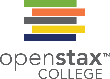 A 1904 drawing of liverworts shows the variety of their forms.
A liverwort, Lunularia cruciata, displays its lobate, flat thallus. The organism in the photograph is in the gametophyte stage.
This OpenStax ancillary resource is © Rice University under a CC-BY 4.0 International license; it may be reproduced or modified but must be attributed to OpenStax, Rice University and any changes must be noted. Any images credited to other sources are similarly available for reproduction, but must be attributed to their sources.
Figure 14.11
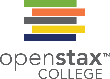 Hornworts grow a tall and slender sporophyte. (credit: modification of work by Jason Hollinger)
This OpenStax ancillary resource is © Rice University under a CC-BY 4.0 International license; it may be reproduced or modified but must be attributed to OpenStax, Rice University and any changes must be noted. Any images credited to other sources are similarly available for reproduction, but must be attributed to their sources.
Figure 14.12
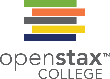 This green feathery moss has reddish-brown sporophytes growing upward. (credit: “Lordgrunt”/Wikimedia Commons)
This OpenStax ancillary resource is © Rice University under a CC-BY 4.0 International license; it may be reproduced or modified but must be attributed to OpenStax, Rice University and any changes must be noted. Any images credited to other sources are similarly available for reproduction, but must be attributed to their sources.
Figure 14.13
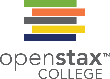 Lycopodium clavatum is a club moss. (credit: Cory Zanker)
This OpenStax ancillary resource is © Rice University under a CC-BY 4.0 International license; it may be reproduced or modified but must be attributed to OpenStax, Rice University and any changes must be noted. Any images credited to other sources are similarly available for reproduction, but must be attributed to their sources.
Figure 14.14
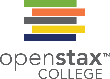 Horsetails thrive in a marsh. (credit: Myriam Feldman)
This OpenStax ancillary resource is © Rice University under a CC-BY 4.0 International license; it may be reproduced or modified but must be attributed to OpenStax, Rice University and any changes must be noted. Any images credited to other sources are similarly available for reproduction, but must be attributed to their sources.
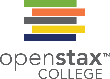 Figure 14.15
Thin leaves originating at the joints are noticeable on the horsetail plant. (credit: Myriam Feldman)
This OpenStax ancillary resource is © Rice University under a CC-BY 4.0 International license; it may be reproduced or modified but must be attributed to OpenStax, Rice University and any changes must be noted. Any images credited to other sources are similarly available for reproduction, but must be attributed to their sources.
Figure 14.16
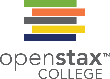 Some specimens of this short tree-fern species can grow very tall. (credit: Adrian Pingstone)
This OpenStax ancillary resource is © Rice University under a CC-BY 4.0 International license; it may be reproduced or modified but must be attributed to OpenStax, Rice University and any changes must be noted. Any images credited to other sources are similarly available for reproduction, but must be attributed to their sources.
Figure 14.17
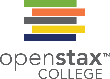 This chart shows the geological time scale, beginning with the Pre-Archean eon 3800 million years ago and ending with the Quaternary period in present time. (credit: modification of work by USGS)
This OpenStax ancillary resource is © Rice University under a CC-BY 4.0 International license; it may be reproduced or modified but must be attributed to OpenStax, Rice University and any changes must be noted. Any images credited to other sources are similarly available for reproduction, but must be attributed to their sources.
Figure 14.18
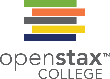 This campus garden was designed by students in the horticulture and landscaping department of the college. (credit: Myriam Feldman)
This OpenStax ancillary resource is © Rice University under a CC-BY 4.0 International license; it may be reproduced or modified but must be attributed to OpenStax, Rice University and any changes must be noted. Any images credited to other sources are similarly available for reproduction, but must be attributed to their sources.
Figure 14.19
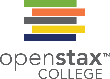 This image shows the lifecycle of a conifer.
This OpenStax ancillary resource is © Rice University under a CC-BY 4.0 International license; it may be reproduced or modified but must be attributed to OpenStax, Rice University and any changes must be noted. Any images credited to other sources are similarly available for reproduction, but must be attributed to their sources.
Figure 14.20
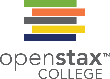 Conifers are the dominant form of vegetation in cold or arid environments and at high altitudes. Shown here are the (a) evergreen spruce, (b) sequoia, (c) juniper, and (d) a deciduous gymnosperm: the tamarack Larix larcinia. Notice the yellow leaves of the tamarack. (credit b: modification of work by Alan Levine; credit c: modification of work by Wendy McCormac; credit d: modification of work by Micky Zlimen)
This OpenStax ancillary resource is © Rice University under a CC-BY 4.0 International license; it may be reproduced or modified but must be attributed to OpenStax, Rice University and any changes must be noted. Any images credited to other sources are similarly available for reproduction, but must be attributed to their sources.
Figure 14.21
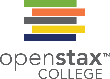 This Encephalartos ferox cycad exhibits large cones. (credit: Wendy Cutler)
This OpenStax ancillary resource is © Rice University under a CC-BY 4.0 International license; it may be reproduced or modified but must be attributed to OpenStax, Rice University and any changes must be noted. Any images credited to other sources are similarly available for reproduction, but must be attributed to their sources.
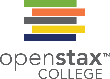 Figure 14.22
This plate from the 1870 book Flora Japonica, Sectio Prima (Tafelband) depicts the leaves and fruit of Gingko biloba, as drawn by Philipp Franz von Siebold and Joseph Gerhard Zuccarini.
This OpenStax ancillary resource is © Rice University under a CC-BY 4.0 International license; it may be reproduced or modified but must be attributed to OpenStax, Rice University and any changes must be noted. Any images credited to other sources are similarly available for reproduction, but must be attributed to their sources.
Figure 14.23
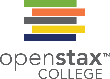 Ephedra viridis, known by the common name Mormon tea, grows in the western United States. (credit: US National Park Service, USDA-NRCS PLANTS Database)
This OpenStax ancillary resource is © Rice University under a CC-BY 4.0 International license; it may be reproduced or modified but must be attributed to OpenStax, Rice University and any changes must be noted. Any images credited to other sources are similarly available for reproduction, but must be attributed to their sources.
Figure 14.24
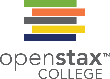 These flowers grow in a botanical garden border in Bellevue, WA. Flowering plants dominate terrestrial landscapes. The vivid colors of flowers are an adaptation to pollination by insects and birds. (credit: Myriam Feldman)
This OpenStax ancillary resource is © Rice University under a CC-BY 4.0 International license; it may be reproduced or modified but must be attributed to OpenStax, Rice University and any changes must be noted. Any images credited to other sources are similarly available for reproduction, but must be attributed to their sources.
Figure 14.25
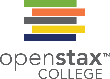 This image depicts the structure of a perfect and complete flower. Perfect flowers carry both male and female floral organs. (credit: modification of work by Mariana Ruiz Villareal)
This OpenStax ancillary resource is © Rice University under a CC-BY 4.0 International license; it may be reproduced or modified but must be attributed to OpenStax, Rice University and any changes must be noted. Any images credited to other sources are similarly available for reproduction, but must be attributed to their sources.
Figure 14.26
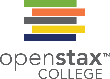 This diagram shows the lifecycle of an angiosperm. Anthers and ovaries are structures that shelter the actual gametophytes: the pollen grain and embryo sac. Double fertilization is a process unique to angiosperms. (credit: modification of work by Mariana Ruiz Villareal)
This OpenStax ancillary resource is © Rice University under a CC-BY 4.0 International license; it may be reproduced or modified but must be attributed to OpenStax, Rice University and any changes must be noted. Any images credited to other sources are similarly available for reproduction, but must be attributed to their sources.
Figure 14.27
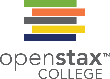 Double fertilization occurs only in angiosperms. (credit: modification of work by Mariana Ruiz Villareal)
This OpenStax ancillary resource is © Rice University under a CC-BY 4.0 International license; it may be reproduced or modified but must be attributed to OpenStax, Rice University and any changes must be noted. Any images credited to other sources are similarly available for reproduction, but must be attributed to their sources.
Figure 14.28
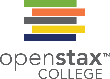 Monoecious plants have both male and female reproductive structures on the same flower or plant. In dioecious plants, males and females reproductive structures are on separate plants. (credit a: modification of work by Liz West; credit c: modification of work by Scott Zona)
This OpenStax ancillary resource is © Rice University under a CC-BY 4.0 International license; it may be reproduced or modified but must be attributed to OpenStax, Rice University and any changes must be noted. Any images credited to other sources are similarly available for reproduction, but must be attributed to their sources.
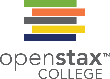 Figure 14.29
The (a) southern spicebush belongs to the Laurales, the same family as cinnamon and bay laurel. The fruit of (b) the Piper nigrum plant is black pepper, the main product that was traded along spice routes. Notice the small, unobtrusive clustered flowers. (c) Lotus flowers, Nelumbo nucifera, have been cultivated since antiquity for their ornamental value; the root of the lotus flower is eaten as a vegetable. The (d) red berries of a magnolia tree, characteristic of the final stage, are just starting to appear. (credit a: modification of work by Cory Zanker; credit b: modification of work by Franz Eugen Köhler; credit c: modification of work by “berduchwal”/Flickr; credit d: modification of work by “Coastside2”/Wikimedia Commons)
This OpenStax ancillary resource is © Rice University under a CC-BY 4.0 International license; it may be reproduced or modified but must be attributed to OpenStax, Rice University and any changes must be noted. Any images credited to other sources are similarly available for reproduction, but must be attributed to their sources.
Figure 14.30
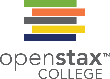 The major crops in the world are flowering plants. One staple food, (a) rice, is a monocot, as are other cereals, while (b) beans are eudicots. Some popular flowers, such as this (c) lily are monocots; while others, such as this (d) daisy are eudicots. (credit a: modification of work by David Nance; credit b: modification of work by USDA, ARS; credit c: modification of work by “longhorndave”/Flickr; credit d: modification of work by “Cellulaer”/NinjaPhoto)
This OpenStax ancillary resource is © Rice University under a CC-BY 4.0 International license; it may be reproduced or modified but must be attributed to OpenStax, Rice University and any changes must be noted. Any images credited to other sources are similarly available for reproduction, but must be attributed to their sources.